UBND Quận Long Biên
Trường Mầm non Long Biên A
Lĩnh vực: Phát triển Thẩm Mỹ
Đề tài: Dạy hát “Chú chim nhỏ dễ thương” – Nhạc Pháp – Lời Việt: Hoàng Anh 
               TC ÂN: Tiết tấu vui vẻ      
   Lứa tuổi: 5 – 6 tuổi
   Giáo viên: Nguyễn Thị Hải Yến _ MGL A1
Câu đố:
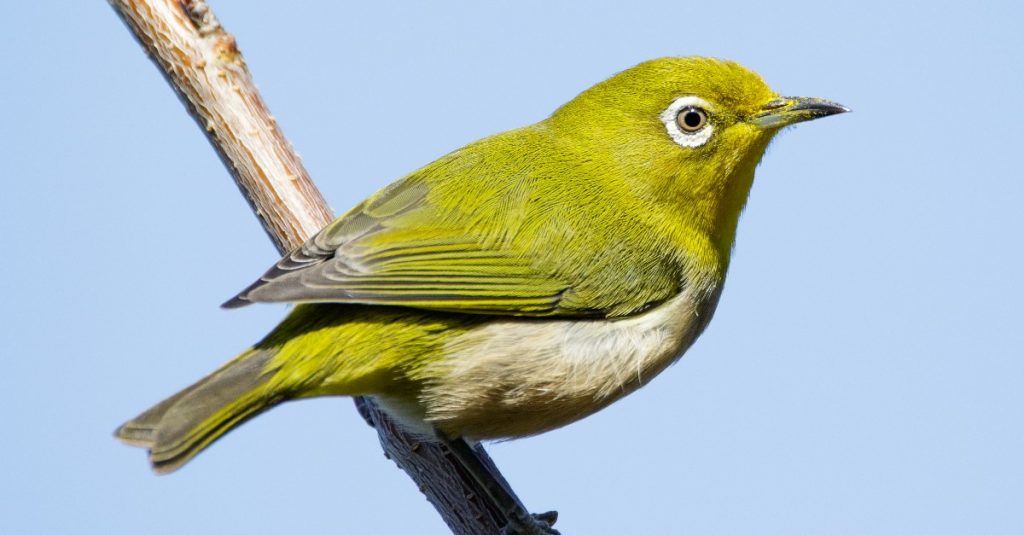 Con gì nho nhỏ
Cái mỏ xinh xinh
Chăm nhặt chăm tìm
Bắt sâu cho lá?
ĐOÁN TÊN GIAI ĐIỆU
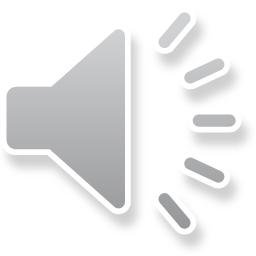 Bài hát: Chú chim nhỏ dễ thương
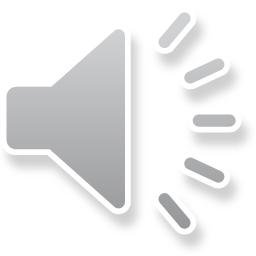 Bài hát: Chú chim nhỏ dễ thương
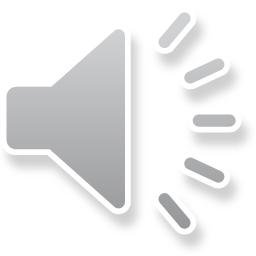 Cô hát mẫu Chú chim nhỏ dễ thương
      Theo hình thức Lĩnh xướng – Hòa Thanh
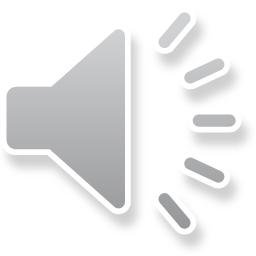 Cô hát mẫu: Chú chim nhỏ dễ thương
      Theo hình thức Lĩnh xướng – Hòa Thanh
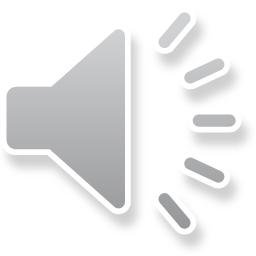 Cô và trẻ hát: Chú chim nhỏ dễ thương
      Theo hình thức Lĩnh xướng – Hòa Thanh
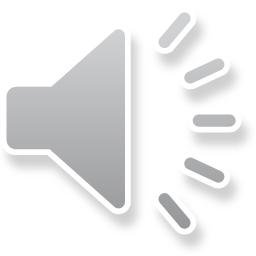 Cô và Trẻ hát: Chú chim nhỏ dễ thương
      Theo hình thức Lĩnh xướng – Hòa Thanh
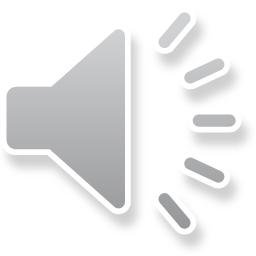 2 đội Chú chim nhỏ dễ thương
      Theo hình thức Lĩnh xướng – Hòa Thanh
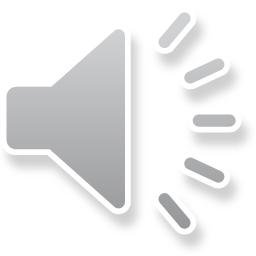 2 đội hát: Chú chim nhỏ dễ thương
      Theo hình thức Lĩnh xướng – Hòa Thanh
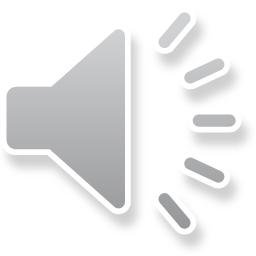 Nghe Giai điệu Ballad
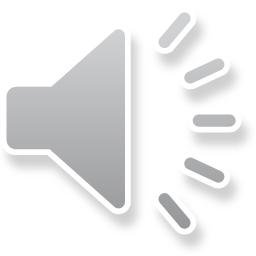 Nghe Giai điệu Rock
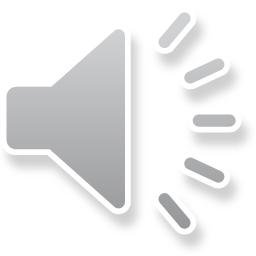 Trẻ biểu diễn nhạc Ballad
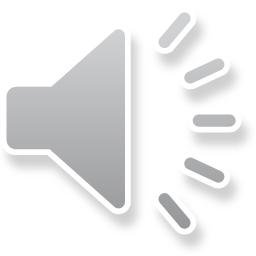 Trẻ biểu diễn nhạc Rock
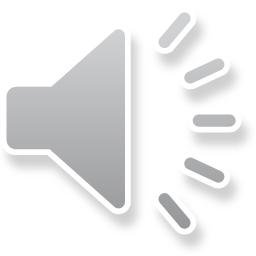 Trò chơi
Tiết tấu vui nhộn
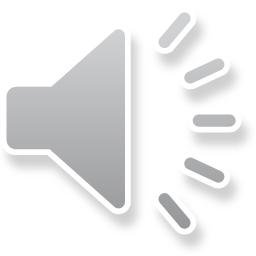 Trò chơi
Tiết tấu vui nhộn
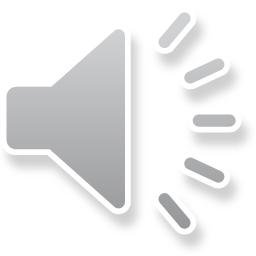 Hẹn gặp lại các con vào các buổi học sau